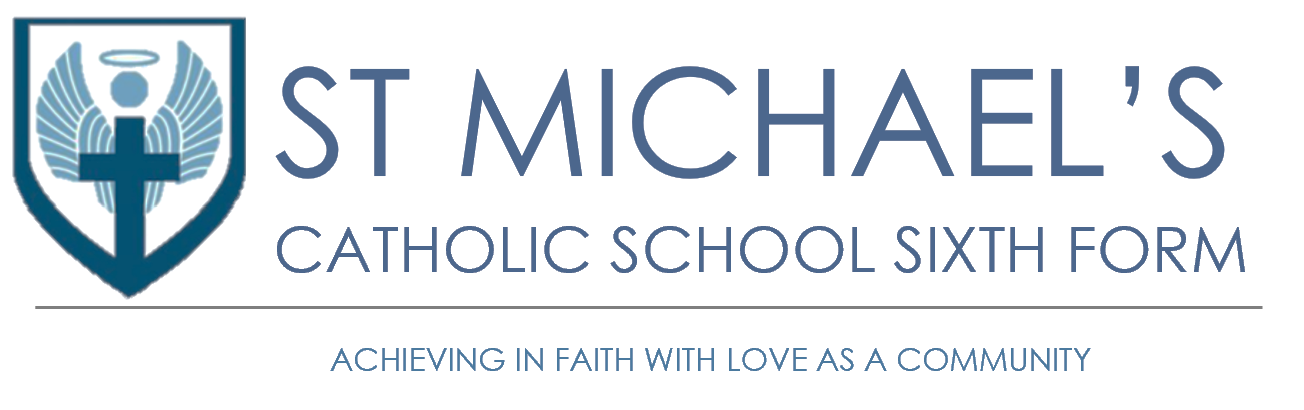 Subject Information
September 2025 Entry



“I have come so that you will have life, life in all its fullness” (John 10:10)
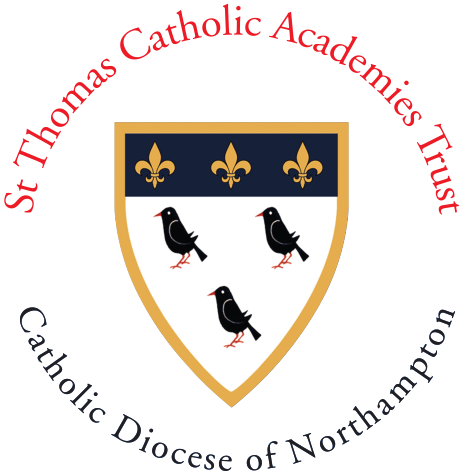 Theme 1 
Marketing and people Meeting customer needs 
The market 
Marketing mix and strategy 
Managing people Entrepreneurs and leaders
Theme 2 
Managing business activities 
Raising finance 
Financial planning 
Managing finance 
Resource management 
External influences
Theme 3 
Business decisions and strategy
Business objectives and strategy 
Business growth 
Decision-making techniques 
Influences on business decisions 
Assessing competitiveness 
Managing change
Theme 4 
Global business 
Globalisation 
Global markets and business expansion 
Global marketing 
Global industries and companies (multinational corporations)
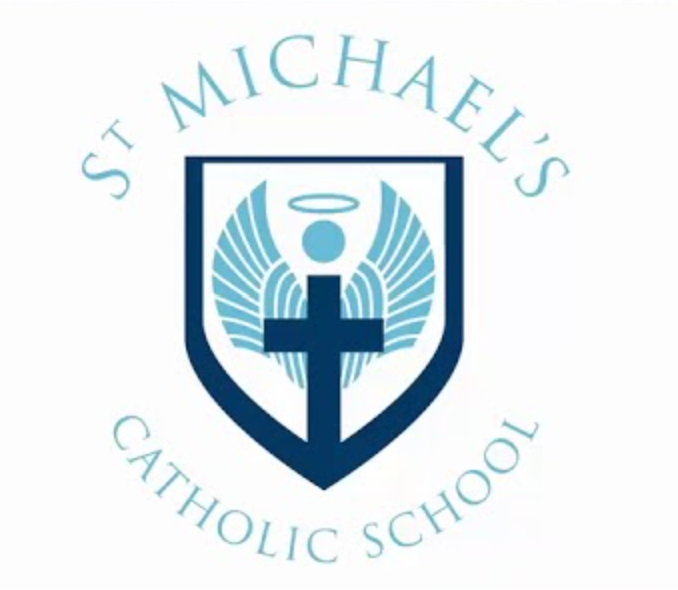 St Michael’s Catholic School
Daws Hill Lane, High Wycombe
HP11 1PW

(01494 535196)

www.stmichaels.bucks.sch.uk
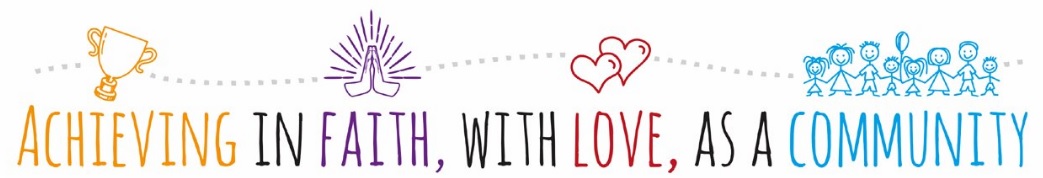